Support digital applications with a resilient, highly available and NRT Hadoop Backend
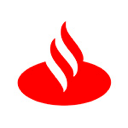 Santander UK
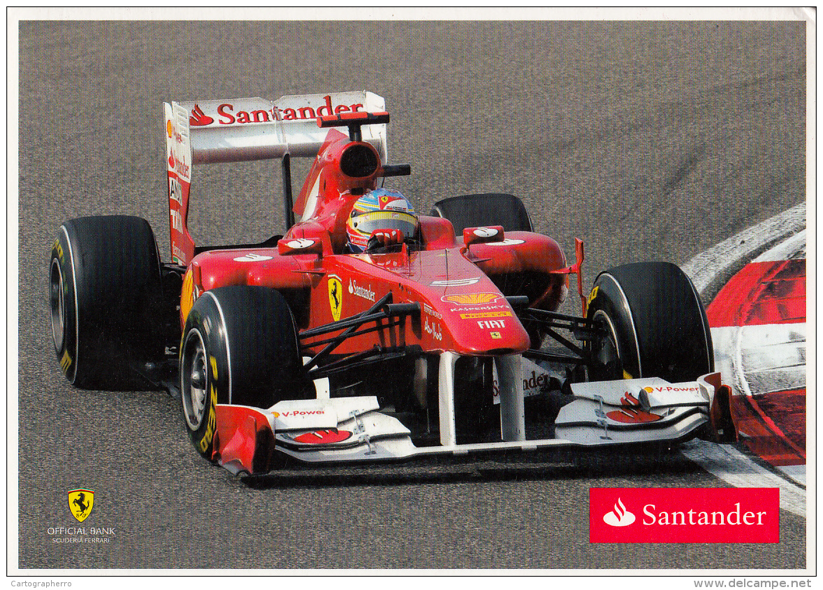 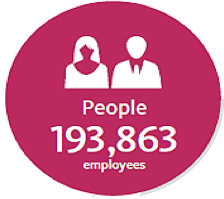 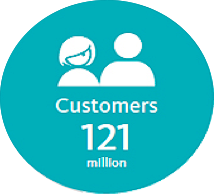 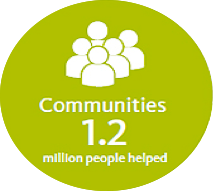 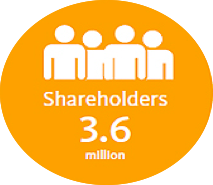 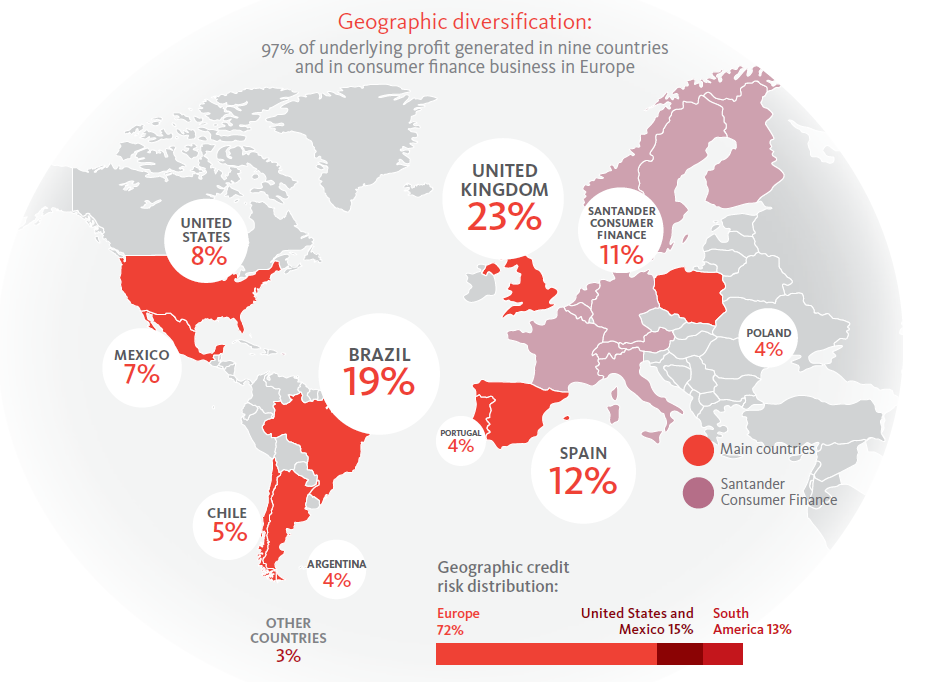 Spendlytics
Big data is more than MI
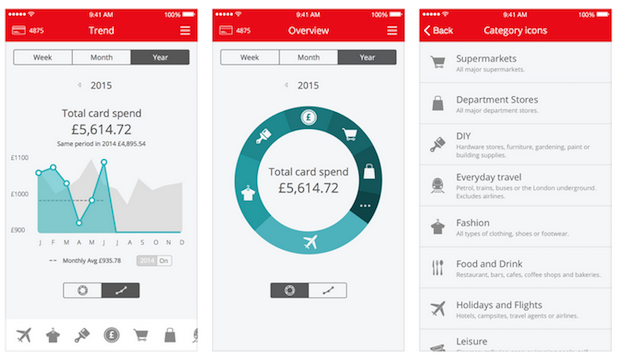 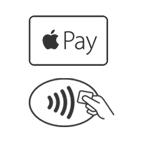 [Speaker Notes: Mention James, Ian and Rob]
Architecture high level view
Quick look over the possible architecture
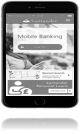 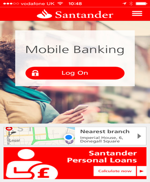 Online
Online
MQ
MQ
Mainframe
Analytics
Operational
Business Layer API
Business Layer API
Data Layer API
Data Layer API
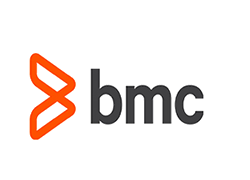 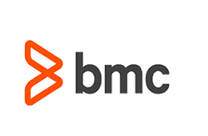 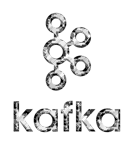 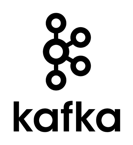 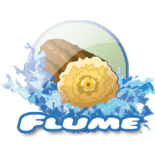 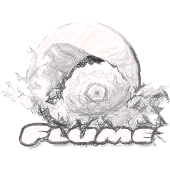 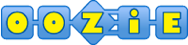 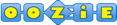 HDFS
HDFS
HDFS
Middleware
Middleware
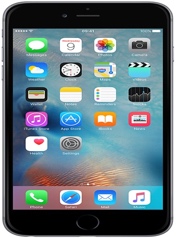 Batch Data
Batch Data
Batch Data
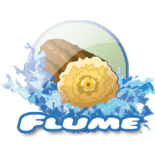 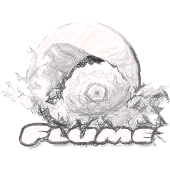 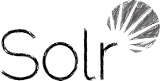 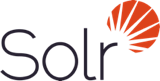 Data Sink
Data Sink
Landing
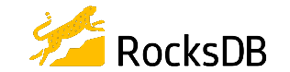 Staging
Enriched
DistCp
HDFS
HDFS
Hbase
Hbase
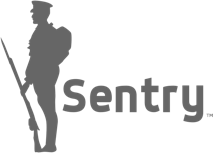 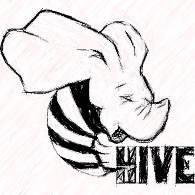 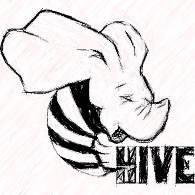 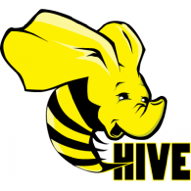 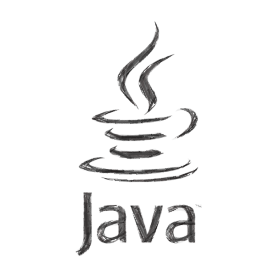 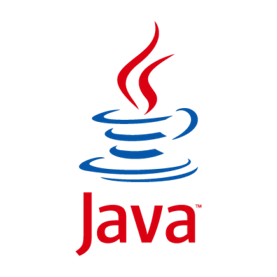 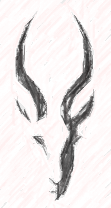 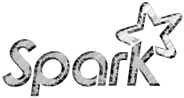 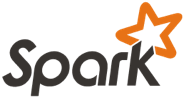 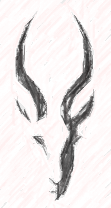 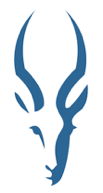 Analytics
Analytics
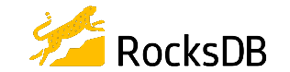 Data Certification
Data Certification
HA Description
Santander UK Big data platform
Overview
Applications
Node resilient.
APIs
Rack resilient.
Data Centre 2
Data Centre 1
Operational cluster
Operational cluster
ACTIVE
ACTIVE
Cluster resilient.
HDFS
Hbase
Kafka
…
HDFS
Hbase
Kafka
…
HDFS
Hbase
Kafka
…
HDFS
Hbase
Kafka
…
HDFS
Hbase
Kafka
…
HDFS
Hbase
Kafka
…
Data centre resilient.
Analytics cluster
Analytics cluster
Security through encryption of customer data, restricted views and Sentry.
PASSIVE
ACTIVE
HDFS
Hive
Impala
…
HDFS
Hive
Impala
…
HDFS
Hive
Impala
…
HDFS
Hive
Impala
…
HDFS
Hive
Impala
…
HDFS
Hive
Impala
…
Exploitation tools
HA Description - Flow
.
Manual fail over
MQ Cluster
DC1
DC2
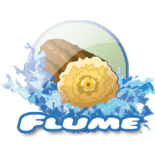 Kafka
Kafka
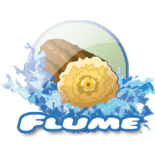 Flume Agent
Flume Agent
Flume Agent
Flume Agent
Topic: RAW
Topic: RAW
Topic: Transformed
KAFKA 
Mirror Maker
Topic: Transformed
Topic: Enriched
Topic: Enriched
HBASE
HBASE
HBASE
Replication
HDFS
HDFS
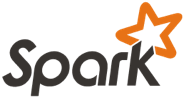 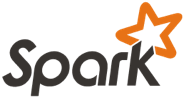 Manual fail over
BDR
HA Description - Flow
.
Manual fail over
MQ Cluster
DC1
DC2
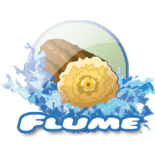 Kafka
Kafka
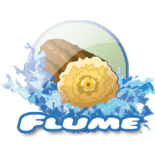 Flume Agent
Flume Agent
Flume Agent
Flume Agent
Topic: RAW
Topic: RAW
Topic: Transformed
KAFKA 
Mirror Maker
Topic: Transformed
Topic: Enriched
Topic: Enriched
HBASE
HBASE
HBASE
Replication
HDFS
HDFS
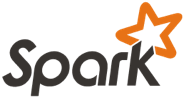 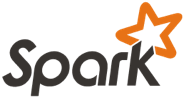 Manual fail over
BDR
HA Description
Middleware
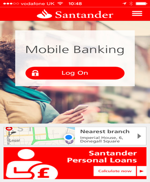 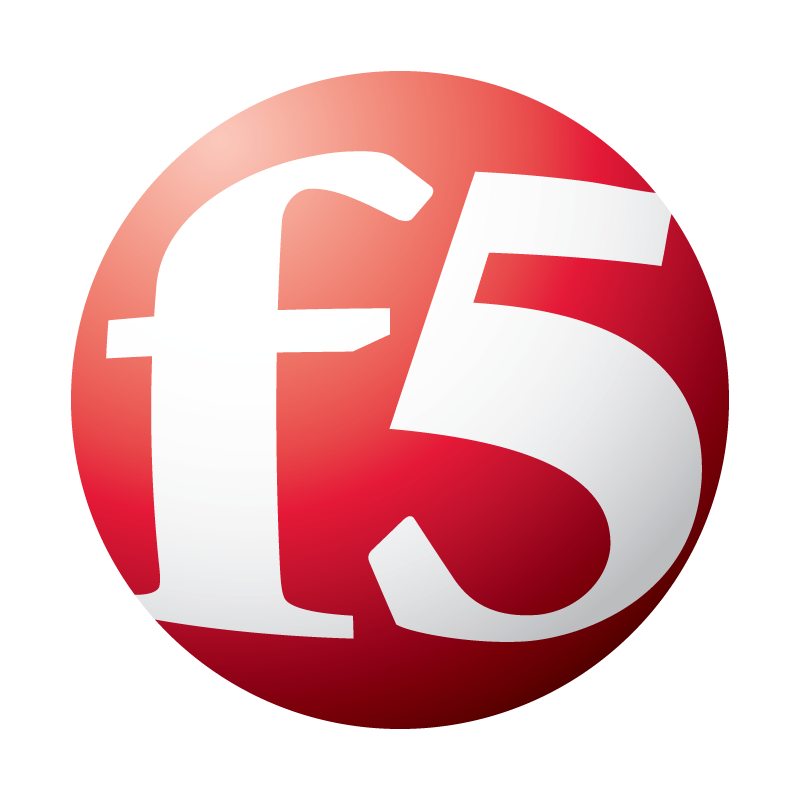 DC1
DC2
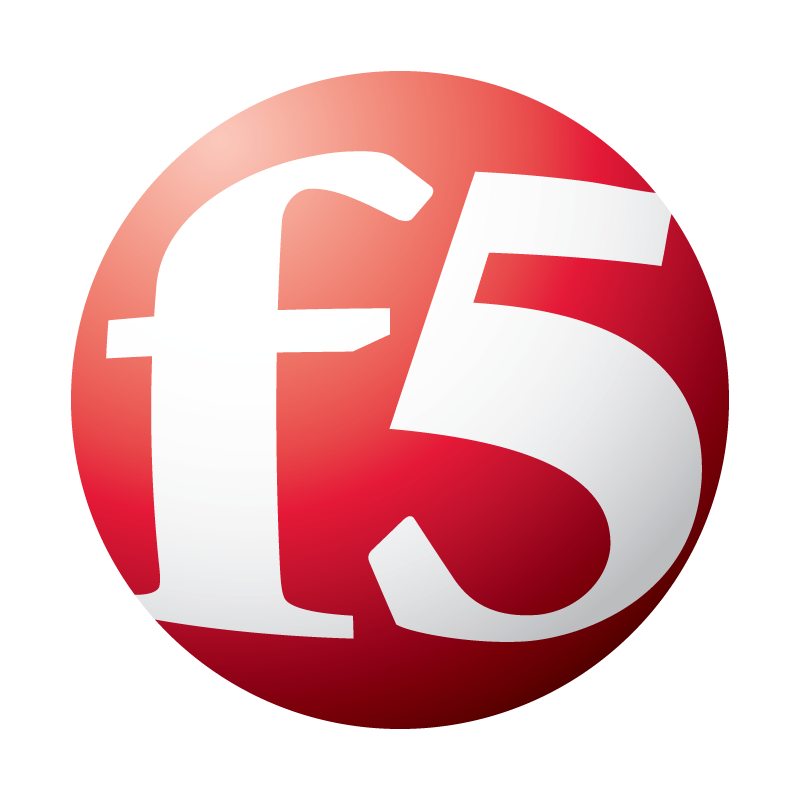 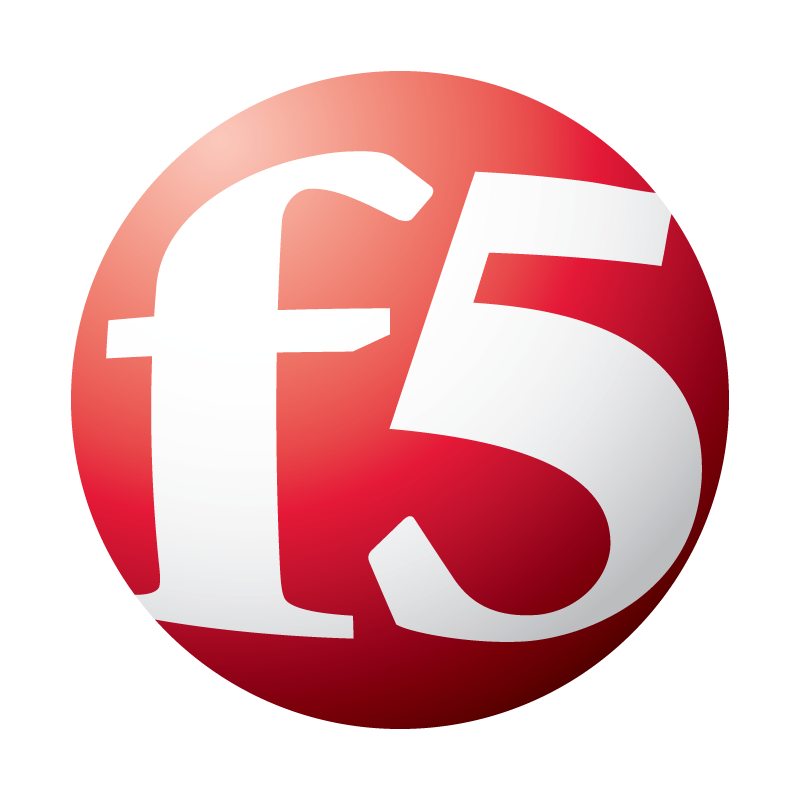 WAS
WAS
WAS
WAS
WAS
WAS
WAS
WAS
Business Layer
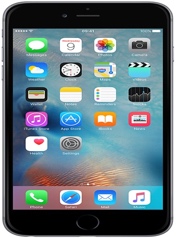 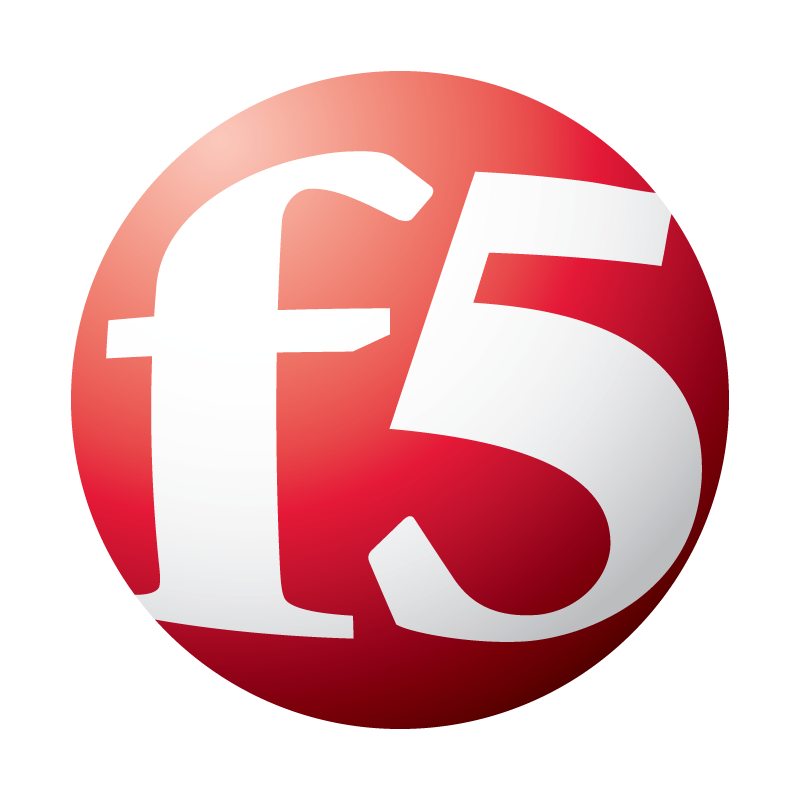 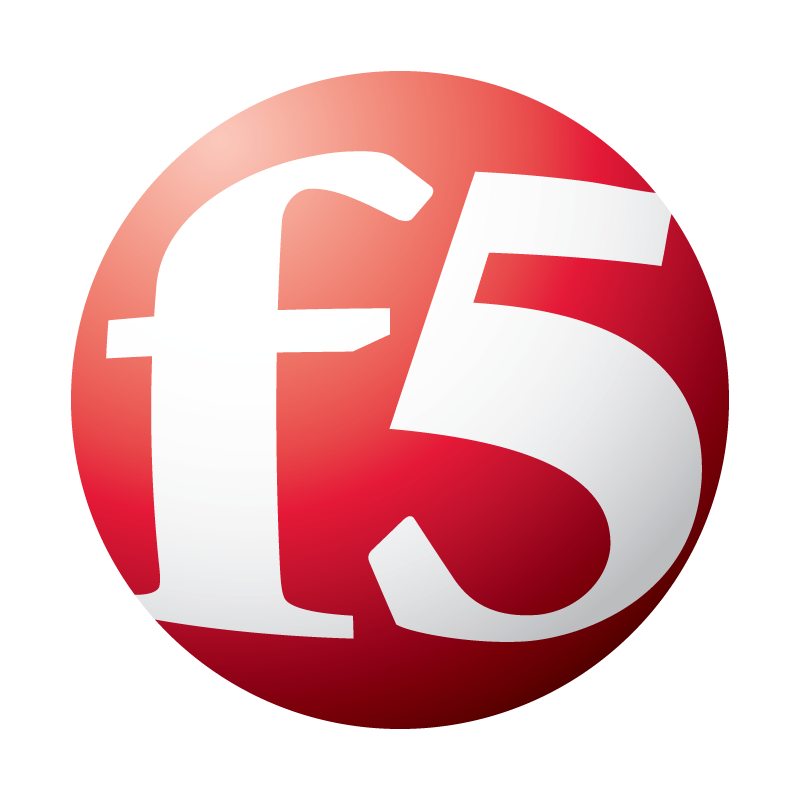 WAS
WAS
WAS
WAS
WAS
WAS
WAS
WAS
Data Layer
With health check
Health check
Health check
Region Server
Region Server
Region Server
Region Server
Region Server
Region Server
Hbase
HA Description
Middleware
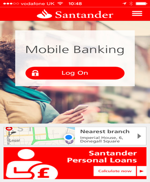 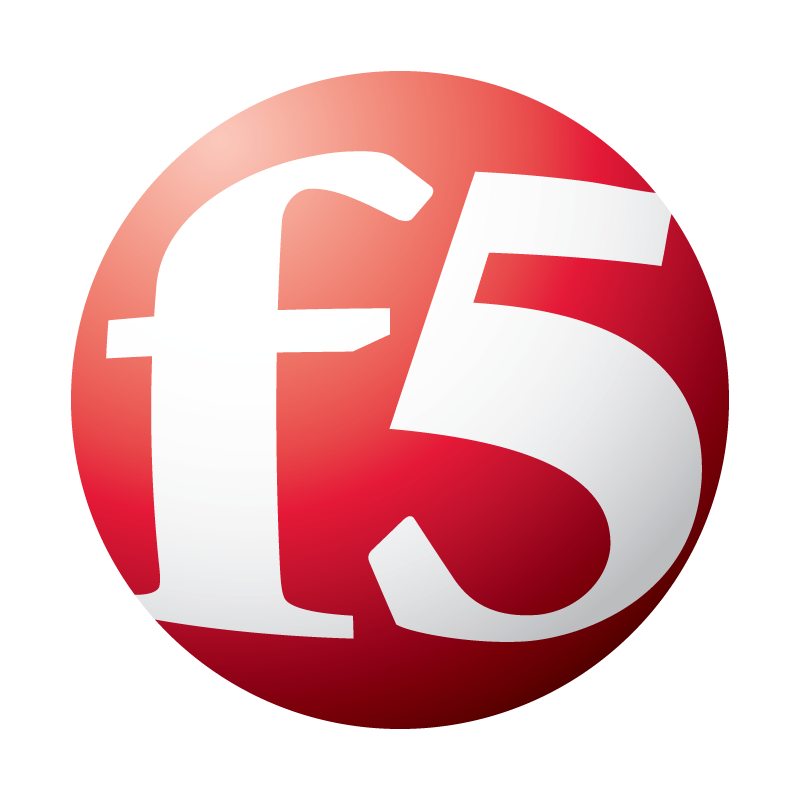 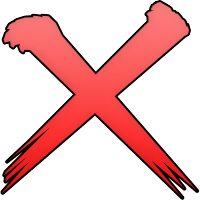 DC1
DC2
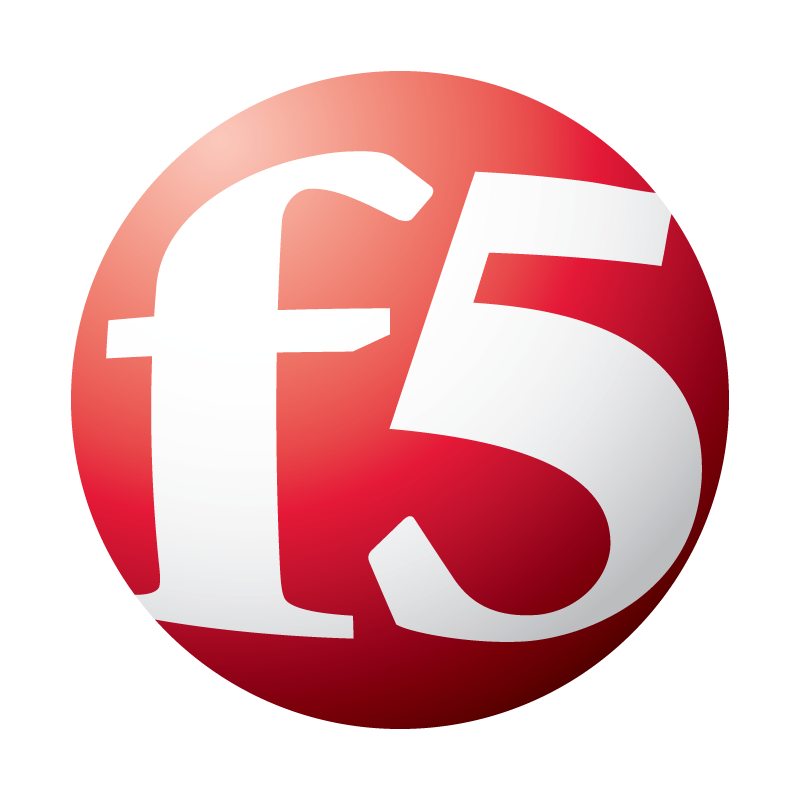 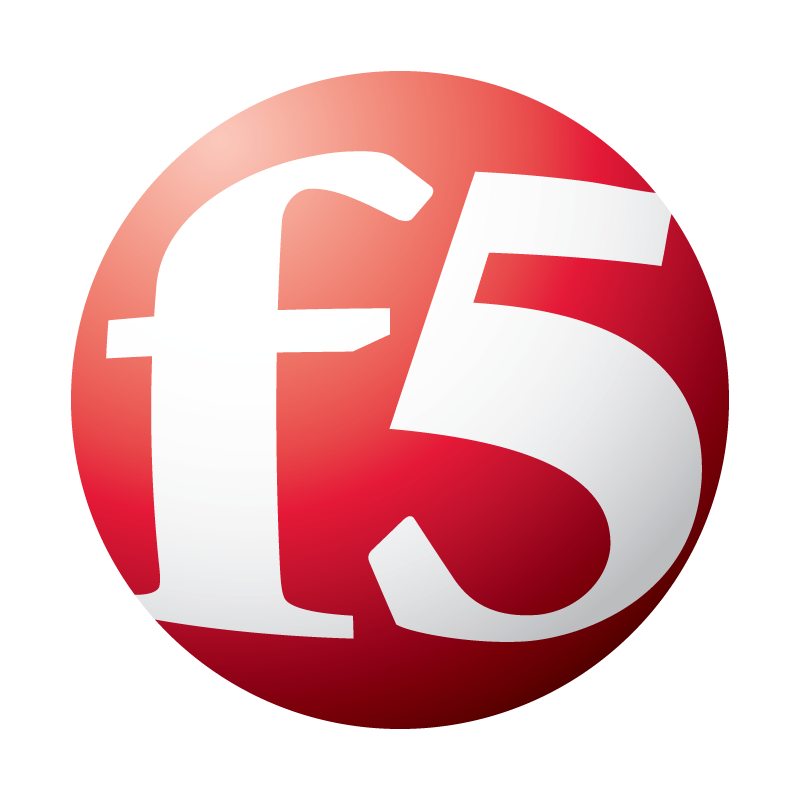 WAS
WAS
WAS
WAS
WAS
WAS
WAS
WAS
Business Layer
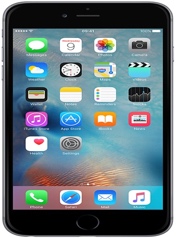 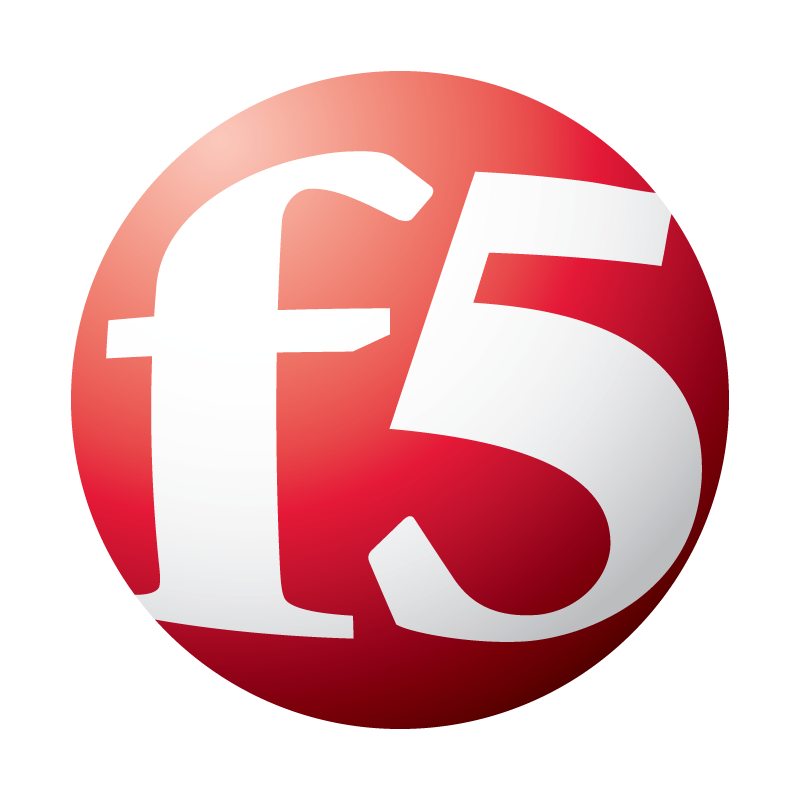 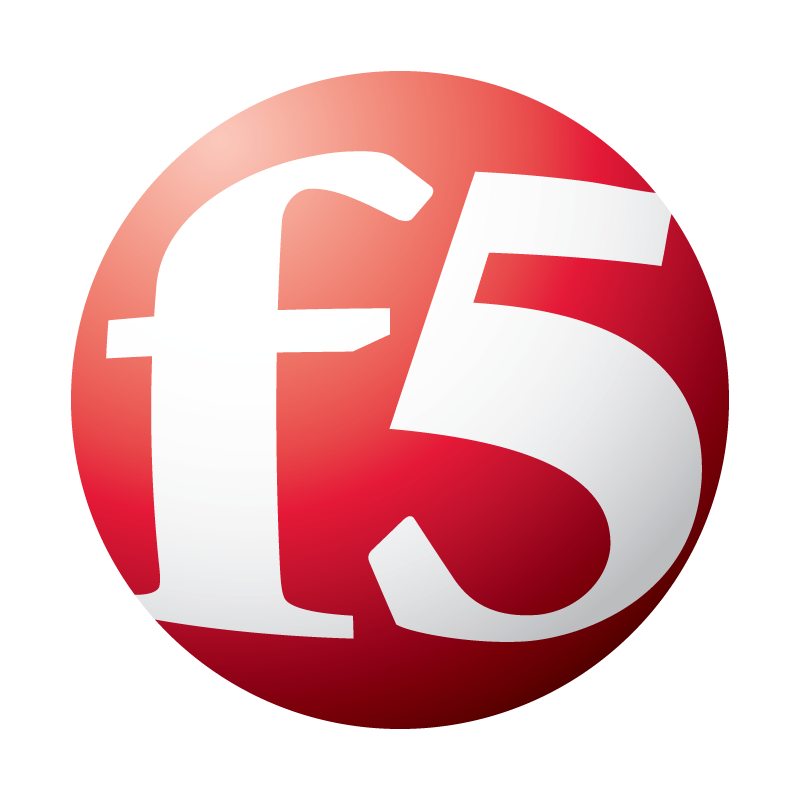 WAS
WAS
WAS
WAS
WAS
WAS
WAS
WAS
Data Layer
With health check
Health check
Health check
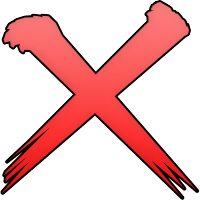 Region Server
Region Server
Region Server
Region Server
Region Server
Region Server
Hbase
HA Description
Middleware
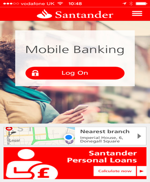 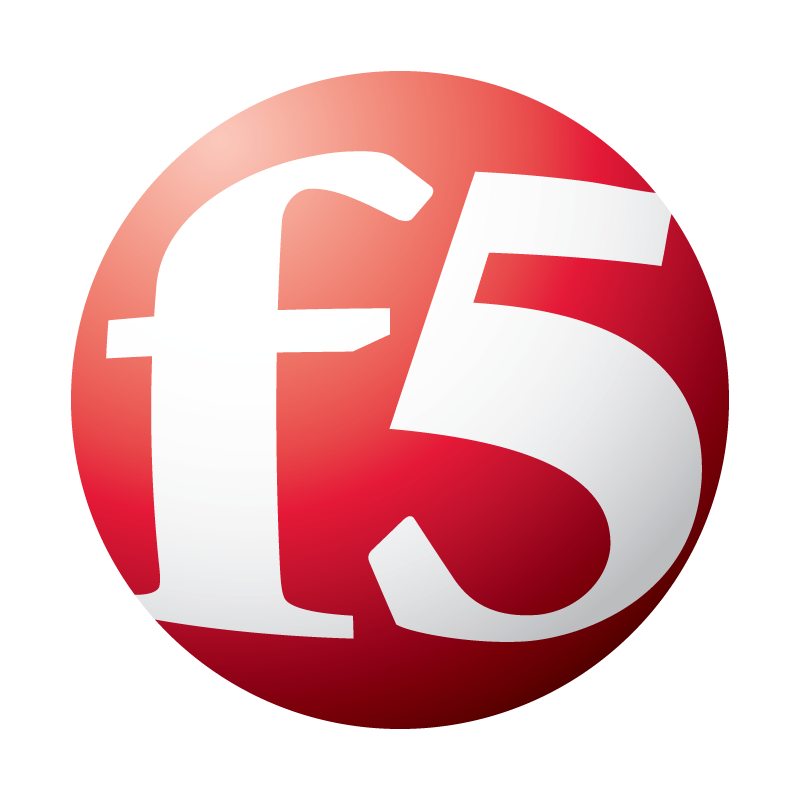 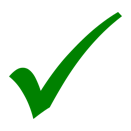 DC1
DC2
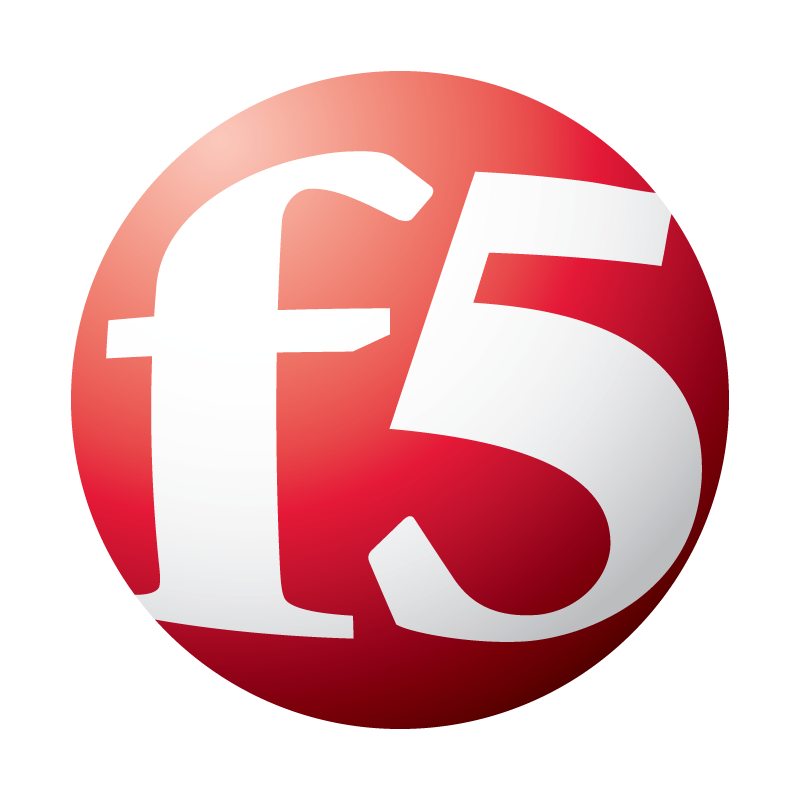 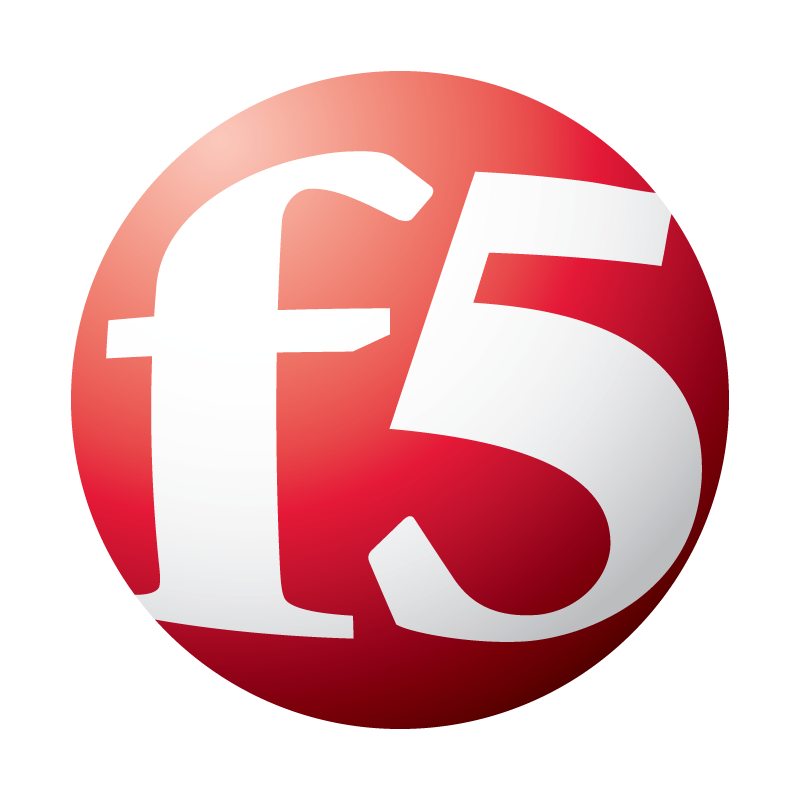 WAS
WAS
WAS
WAS
WAS
WAS
WAS
WAS
Business Layer
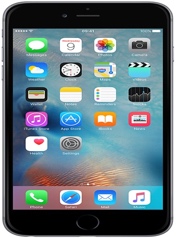 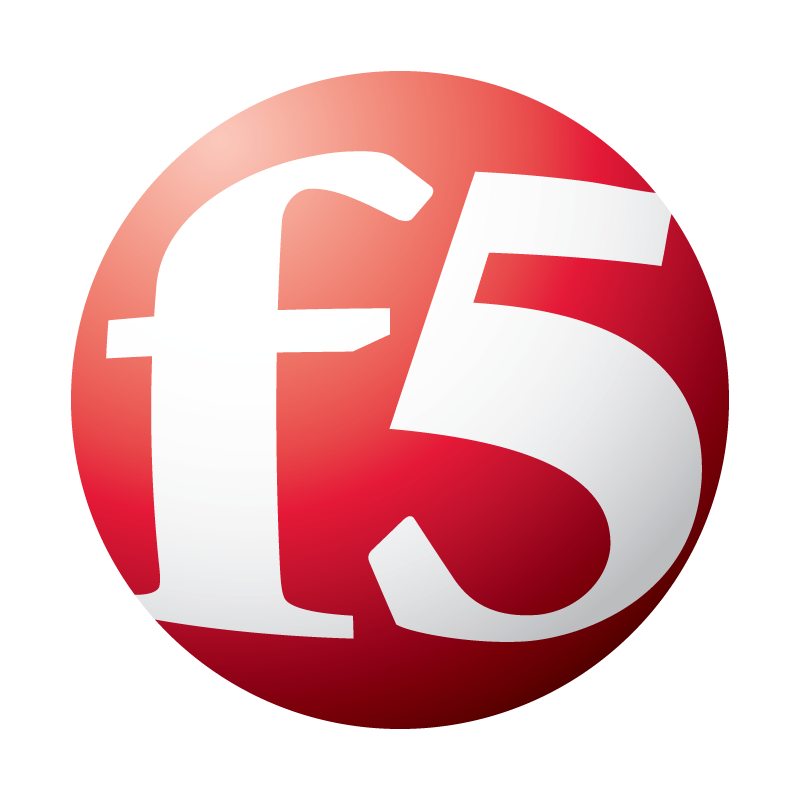 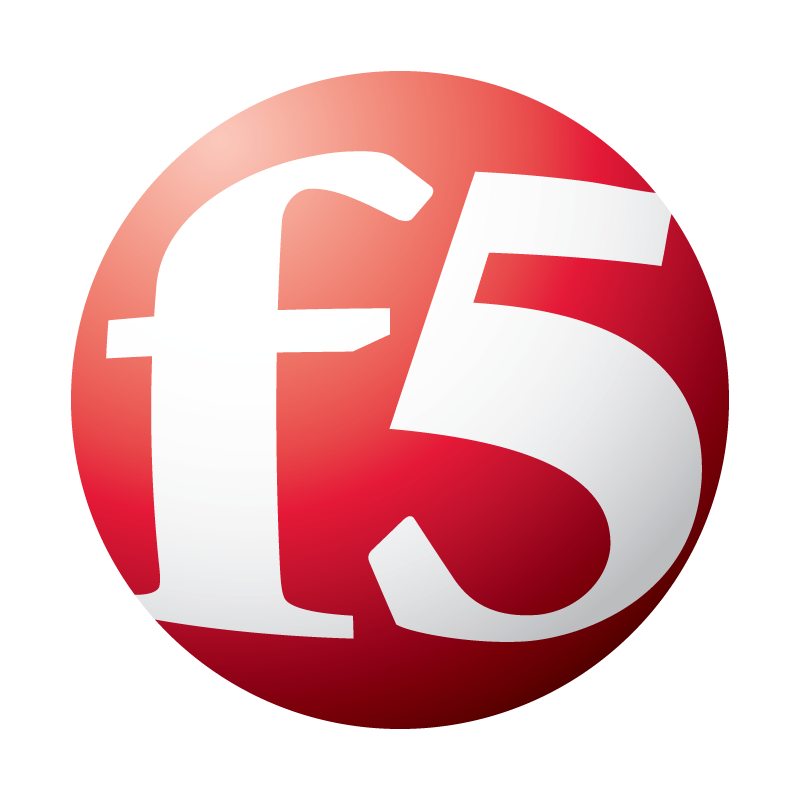 WAS
WAS
WAS
WAS
WAS
WAS
WAS
WAS
Data Layer
With health check
Health check
Health check
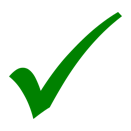 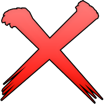 Region Server
Region Server
Region Server
Region Server
Region Server
Region Server
Hbase
Challenges
Design Challenges
Hbase rowkey definition. Huge importance on this definition for low latency and correct access pattern
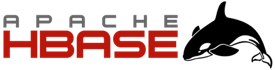 Avro format and the evolution of it. Different schemas needed
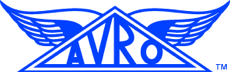 By adding more column families for search purposes not only increase size but also maintenance complexity
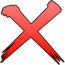 Search Column Families
Data enrichment build under different moving parts, which is difficult to maintain. Unification of enrichment
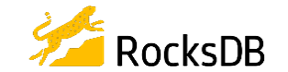 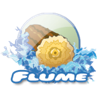 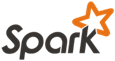 RocksDB has been proven as a good cache DB to support lookups
&
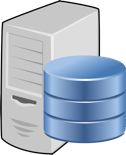 Region Server load and bulkput vs Hfiles
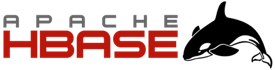 Limitations
Limitations / Problems we have overcome..
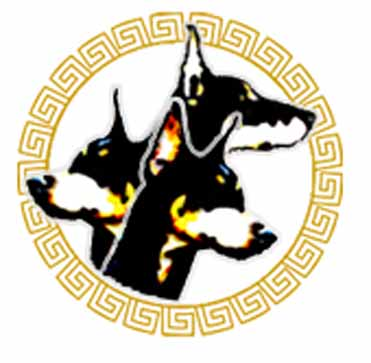 Kerberos not integrated.
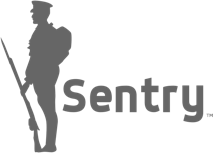 As the data in this cluster was only accessed via Microservice, no sentry was applied.
KMS
Data encryption postponed and not included in this release.
Bulk load created issues at certain benchmark (around 15mill), so load of bulk data in Hfiles.
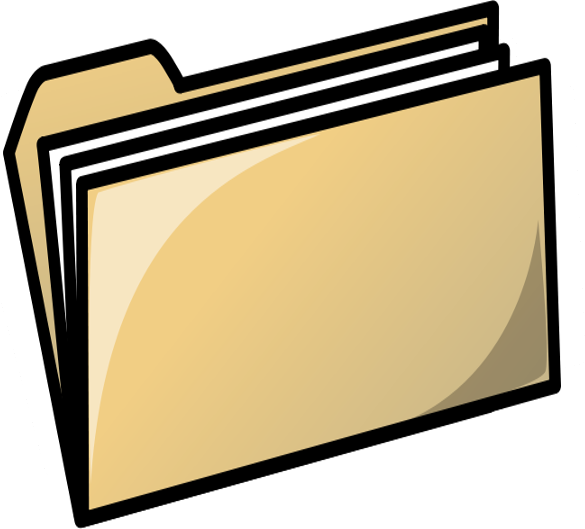 Hfile
Manual Flume failover
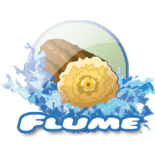 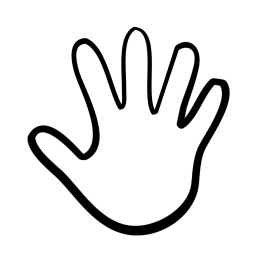 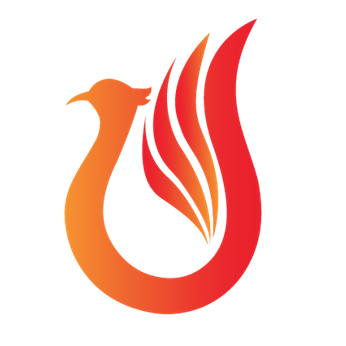 Apache Phoenix Aggregation Functionality
Ongoing Challenges
Ongoing challenges
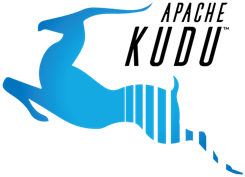 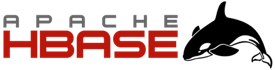 VS
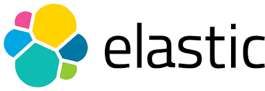 Q-Replicator  HA
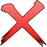 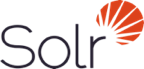 OR
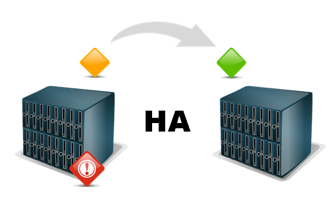 QA
Thanks a lot!Let’s hear your questions!!
Nicolette Bullivant
Nicolette.bullivant@isbanuk.com
Jorge Pablo
jorge.pablofernandez@isbanuk.com
Isban Uk